Principes d’organisation et conception des espaces de formation
QUELS ESPACES DE FORMATION POUR RÉUSSIR LA RÉNOVATION STI2D?
1
Quels espaces de formation pour réussir la rénovation STI2D?
Les espaces de formation, leur organisation et les équipements didactiques qui s’y trouvent conditionnent les activités qui peuvent être mises en place pour garantir les acquisitions de connaissances et de compétences définies dans le programme.
Il est nécessaire d’enclencher la dynamique pour que, dés la rentrée 2019, les espaces soient en capacité d’accueillir les 2 spécialités technologiques de
 1 STI2D
Il convient également d’anticiper l’évolution pour accueillir la spécialité, y compris les enseignements spécifiques, de 
 T STI2D
IT
I2D
+
2I2D
AC
ITEC
Enseignement commun
Enseignements spécifiques
EE
SIN
2
Baccalauréat
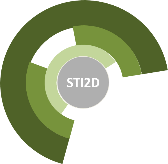 STI2D
Garantir l’approche pluridisciplinaire STEM
Le programme STEM
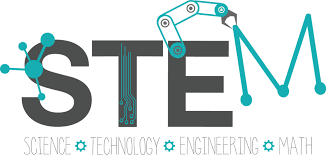 STEM intègre les quatre disciplines sciences, technologie, ingénierie et mathématiques dans une approche interdisciplinaire basée sur des applications du monde réel.
Ingénierie
Sciences
Technologie
Ingénierie
Maths
STEM
Sciences
Maths
Le programme indique en page 6 :
« Afin de favoriser le développement de liens forts entre tous les enseignements, il est nécessaire que tous les enseignants puissent accéder au laboratoire de technologie. Cet aspect permet à toutes les disciplines de prendre appui sur les situations concrètes rencontrées (expérimentations, projets, études de produits) et favorise la conception de progressions pédagogiques partagées. »
Technologie
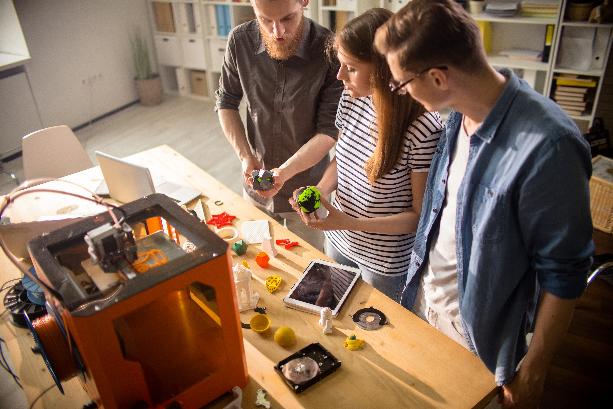 STEM se distingue de l'enseignement traditionnel par un environnement d'apprentissage permettant aux élèves de comprendre comment la méthode scientifique peut s’appliquer à la vie quotidienne et en se concentrant sur la résolution de problèmes réels.
Un environnement pédagogique adapté
Un espace central et emblématique de la rénovation STI2D
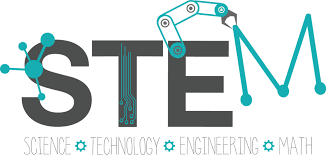 Un espace central autour duquel les activités pédagogiques doivent graviter
FABLAB
ENSEMBLE DES ZONES CONDUISANT AU PROTOTYPAGE 
D’UNE 
SOLUTION
ZONE CRÉATIVITÉ
ZONE CONCEPTION
ZONE RÉALISATION
4
Conception des lieux de formation
Les concepts clés et les éléments indispensables à retenir pour concevoir et dimensionner  les lieux de formation
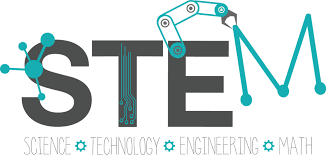 20
structurale
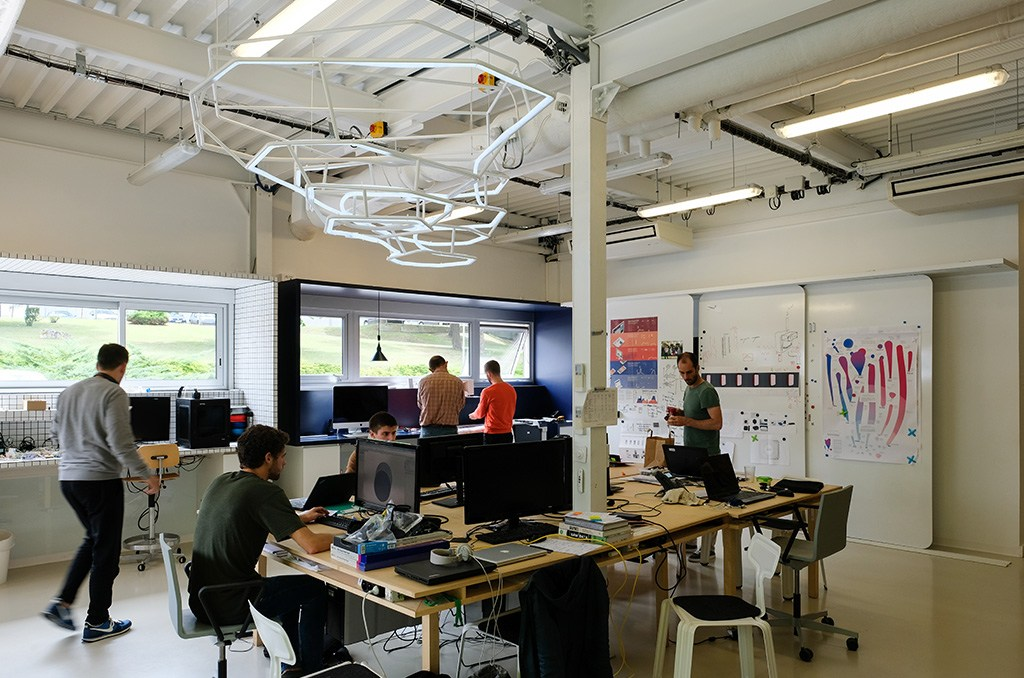 20
générique
I2D
I2D
IT
2I2D
Génétique
 et générale
FABLAB
Produit
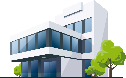 ZONE CRÉATIVITÉ
ZONE
ÉTUDE DES PRODUITS PLURI TECHNIQUES
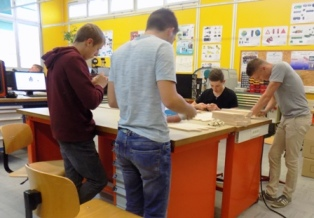 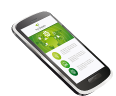 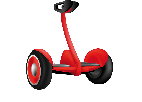 ZONE CONCEPTION
40
ZONE
EXPÉRIMENTATION
 M-E-I
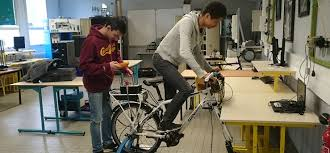 ZONE RÉALISATION
1 STI2D
5
Conception des lieux de formation
Les concepts clés et les éléments indispensables à retenir pour concevoir et dimensionner  les lieux de formation
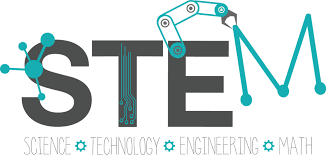 20
structurale
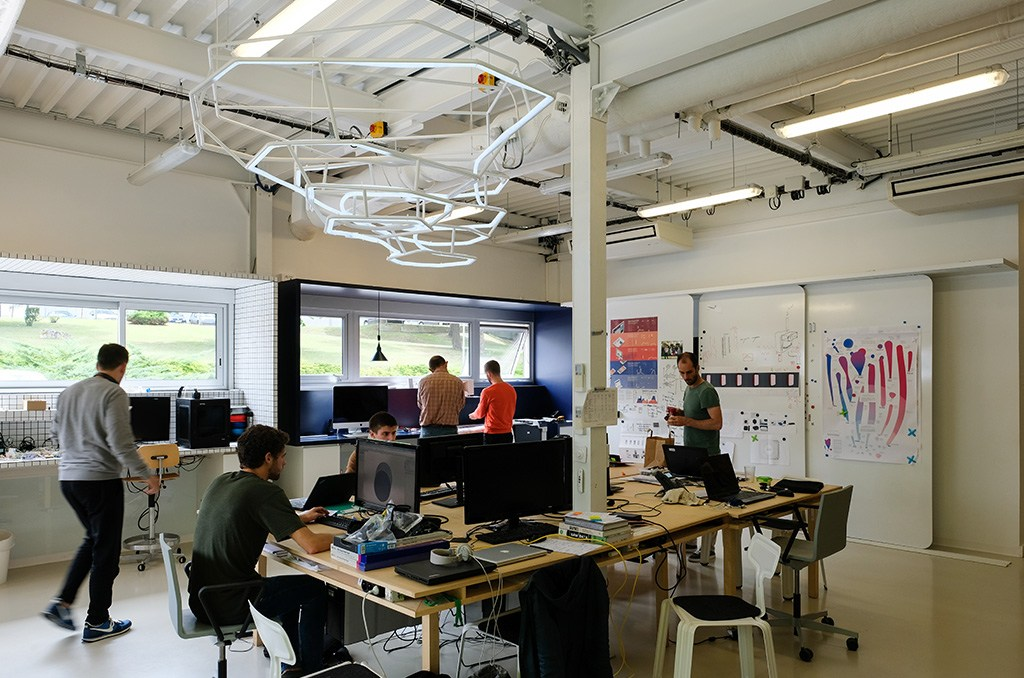 20
générique
I2D
I2D
IT
2I2D
Génétique
 et générale
FABLAB
Produit
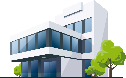 ZONE CRÉATIVITÉ
ZONE
ÉTUDE DES PRODUITS PLURI TECHNIQUES
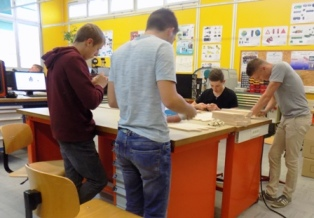 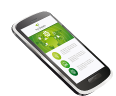 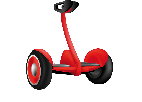 ZONE CONCEPTION
40
ZONE
EXPÉRIMENTATION
 M-E-I
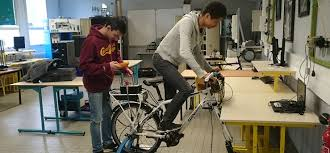 ZONE RÉALISATION
T STI2D
AC
EE
ITEC
SIN
20
20
20
20
6
Déterminer les besoins en matière d’espace de formation
Comment passer de la structure pédagogique de 2018 – 2019 à la situation finale 2020 – 2021 ?
Quelles sont les conséquences sur les espaces de formation ?
Exemple au lycée du Hainaut, à Valenciennes
Olivier FORT
Au sommaire
La situation initiale (2018 – 2019)
Utilisation DHG
Espaces de formations
Situation finale (2020 – 2021) Assistant à la décision
Espaces de formations
Situation transitoire (2019 – 2020)
7
Structure pédagogique 2018 - 2019
Situation antérieure - Classes de 1°
L’établissement privilégie les faibles effectifs en classe complète 

5 divisions de 24 ou 25 élèves
En ETT : 2 groupes à effectif allégé par division
Préparation de la rentrée 2018
Il y a un an le rectorat prévoyait 121 élèves en 1° STI2D
8
Structure pédagogique 2018 - 2019
Situation antérieure - Classes de 1°
Le lycée profite de la possibilité de différer le choix des spécialités. Les élèves arrêtent leur décision, éclairée, à la rentrée des vacances d’automne

capacité d’accueil en spécialité STI2D (évaluation en appui sur l’historique mais optimiste en EE pour tenter de redynamiser)
AC
2 groupes
ITEC
3 groupes
2 groupes
EE
SIN
3 groupes
9
Structure pédagogique 2018 - 2019
Situation antérieure - Classes de Terminale
L’établissement privilégie les faibles effectifs en classe complète 

5 divisions de 22 à 29 élèves
En ETT : 2 groupes à effectif allégé par division
Rentrée 2018
Le rectorat prévoyait 128 élèves en T STI2D
10
Structure pédagogique 2018 - 2019
Situation actuelle - Classes de Terminale
10 groupes d’ETT 
9 groupes de spécialité
AC
2 groupes
ITEC
3 groupes
1 groupe
EE
SIN
3 groupes
11
2018 – 2019 : répartition temps de formation
Occupation des labos
Choix des horaires en effectifs allégés
Hors ETLV
12
2018 – 2019 Espaces de formations
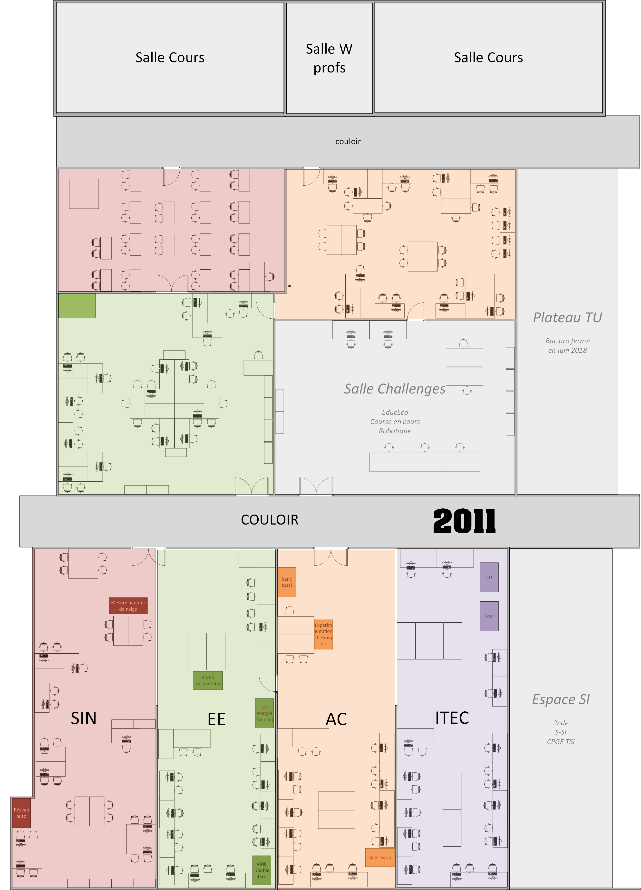 2 laboratoires d’ETT
4 laboratoires de spécialité (1 par spécialité)
1 salle de synthèse
Salles de cours
13
2018 – 2019 Espaces de formation ETT
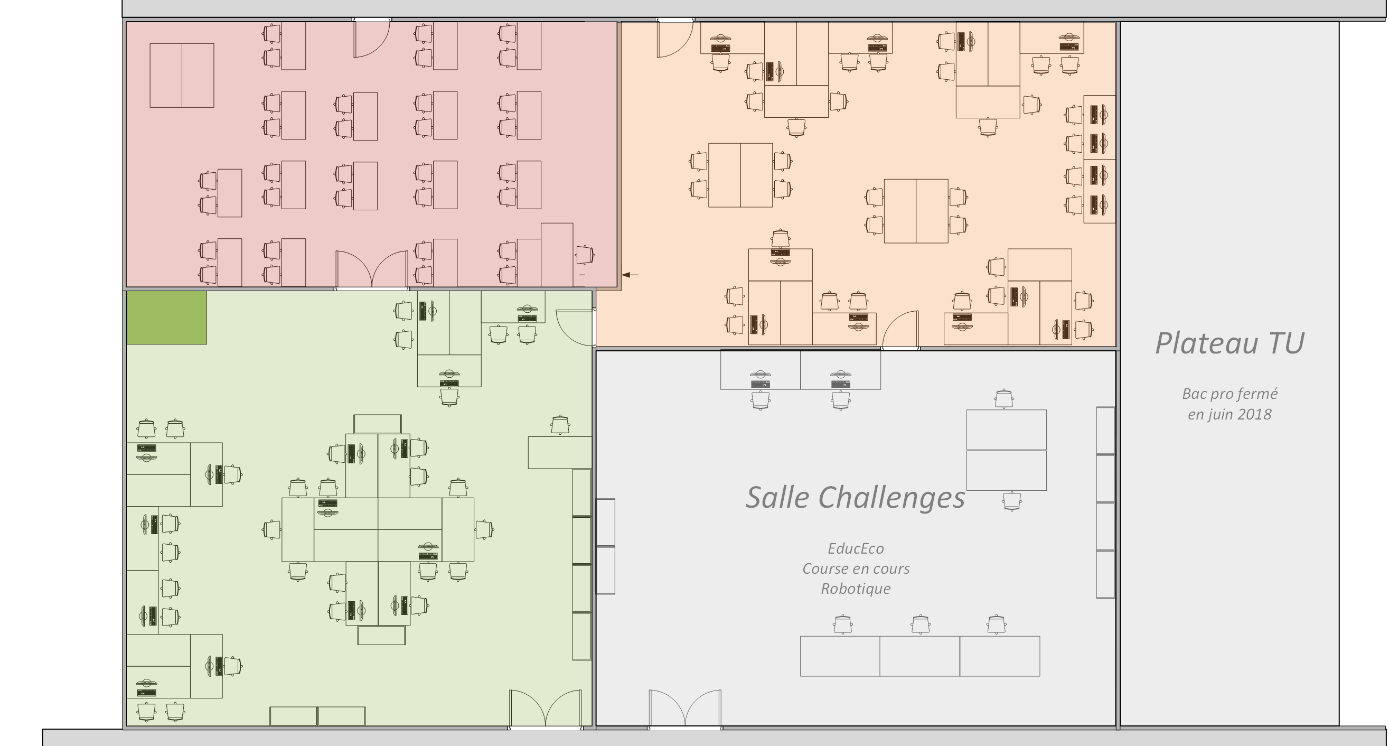 Laboratoire ETT N°2
Salle de synthèse
Laboratoire ETT N°1
14
2018 – 2019 Espaces de formation pour les spécialités
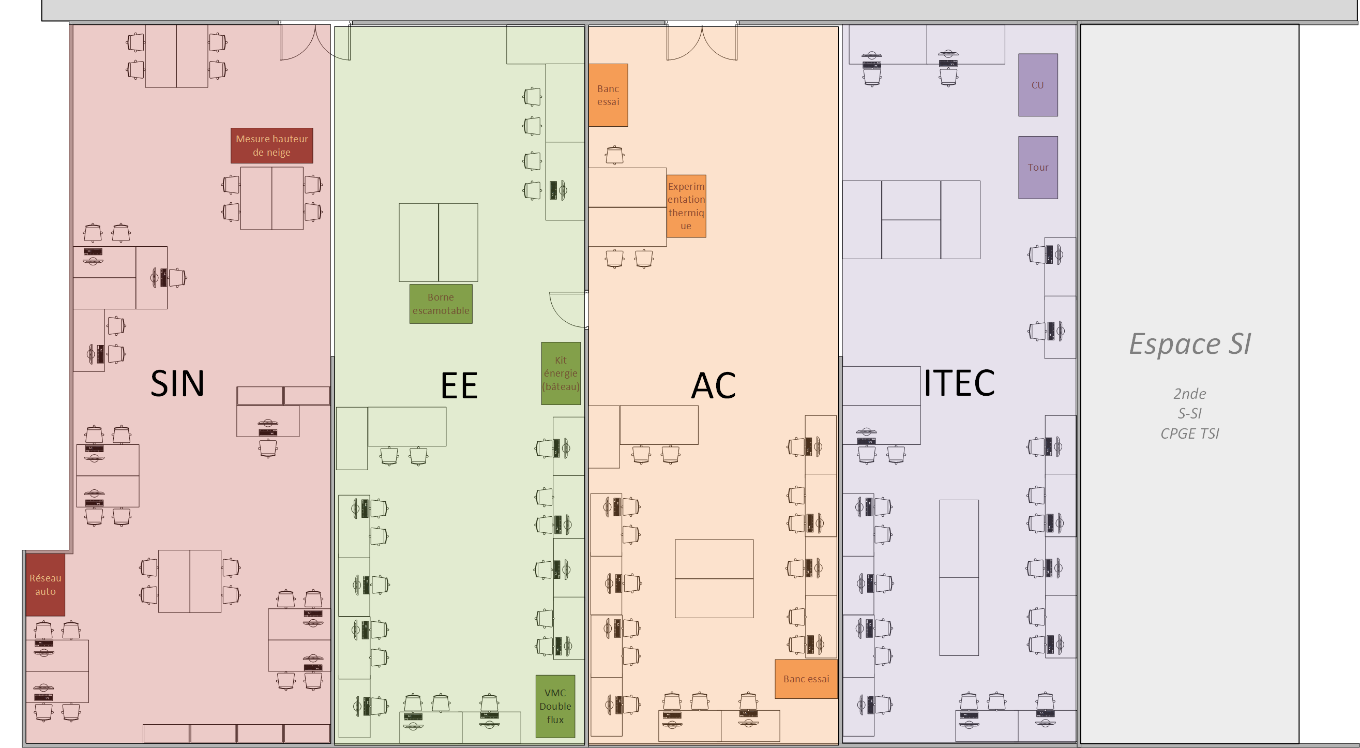 15
Inventaire des matériels disponibles actuellement
Drone (x2)
Tourne seul (x2)
AirBlade (x2)
DS4 hybride (x2)
Pile combustible (x2)
Pompe à chaleur (x2)
Mimi (x2)
Kit énergie (bateau)
Maison domotique
Mesure de hauteur de neige
Réseau CAN automobile
Gestion de réserve d’eau
Kit énergie nomade (Iland) (x2)
Hémomixer (x2)
…
Produits pluri-technologiques
Tour et CU apprentissage
Perceuse
Imprimante 3D
Instruments – appareils mesurage
Bancs d’essai sur structure (de type triangle Deltalab, banc 3R ou ERM)
Kit thermique
Matériel de prototypage et d’expérimentation de la chaîne d’info (Arduino, Raspberry, capteurs, breadboard, PC, composants actifs …)
Composants de la chaîne d’énergie (prototypage et expérimentation)
Malettes didactiques (de type RI40, Réducteur)
Maquette de produits
…
Expérimentation - Prototypage
16
Structure pédagogique en régime établi (dès rentrée 2020)
Situation future - Classes de 1°
Le rectorat prévoit 107 élèves en 1STI2D
4 divisions de 26 ou 27 élèves
Projection de 8 groupes d’IT et 8 groupes d’I2D
Préparation de la rentrée 2020 donc en réforme complète 1° et terminale
17
Structure en régime établi (dès rentrée 2020)
Situation future - Classes de Terminale
Le rectorat prévoit 112 élèves en Tale STI2D
Groupes d’enseignement spécifique
4 divisions de 27 à 29 élèves
Projection de 8 groupes d’enseignement commun de 2I2D
Projection de la rentrée 2020
AC
2 groupes
ITEC
2 groupes
2 groupes
EE
SIN
2 groupes
18
2020 – 2021 : choix pédagogique d’allocation horaire
Choix des horaires en effectifs allégés
IT = 0 + 3
I2D = 3 + 6

				Ens Com = 1 + 3
2I2D = 3 + 9 
				Ens Spe = 2 + 6
19
Aménagement pour la rentrée 2020 (1° + Tales rénovées)
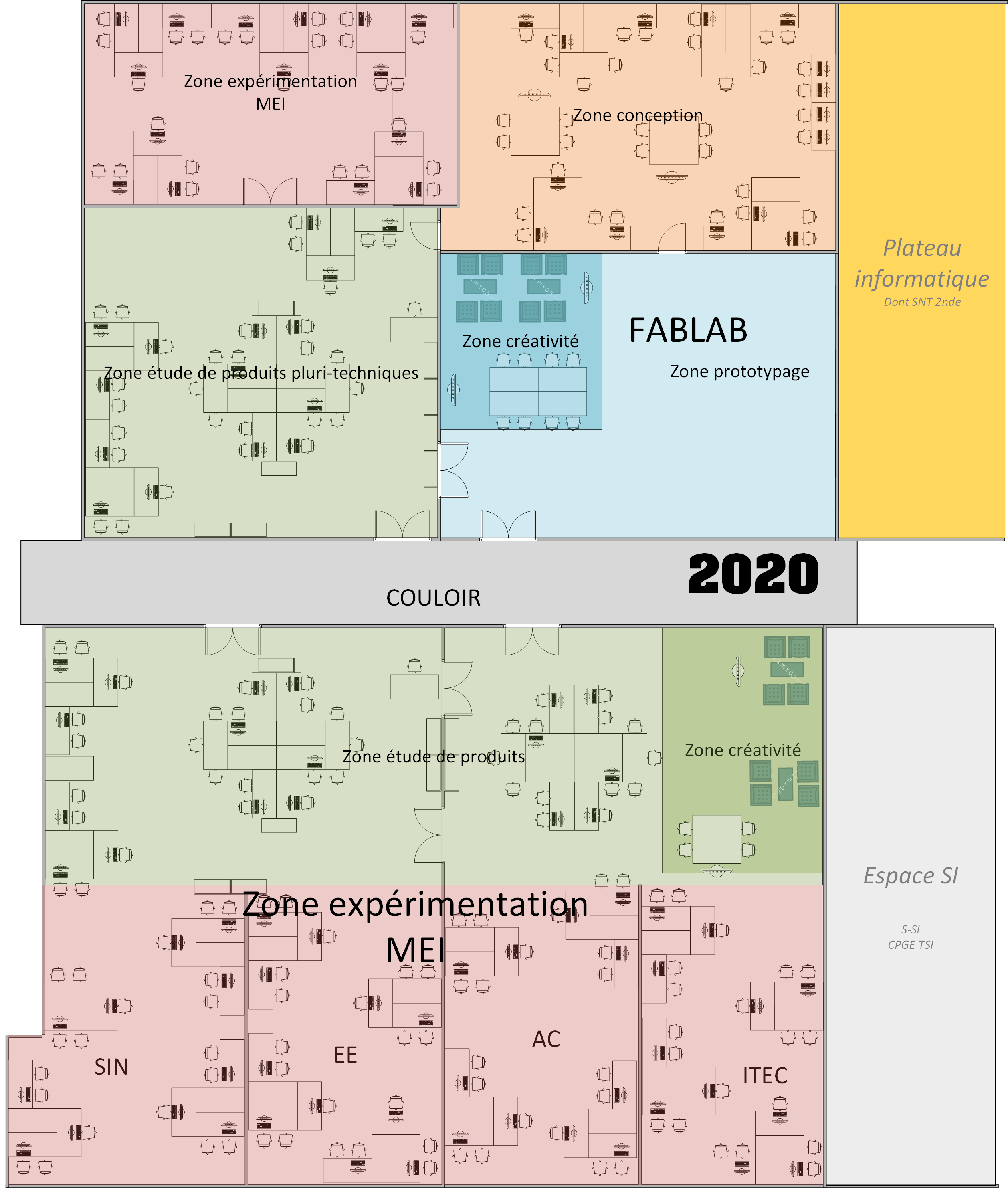 20
Aménagement pour la rentrée 2020 (1° + Tales rénovées)
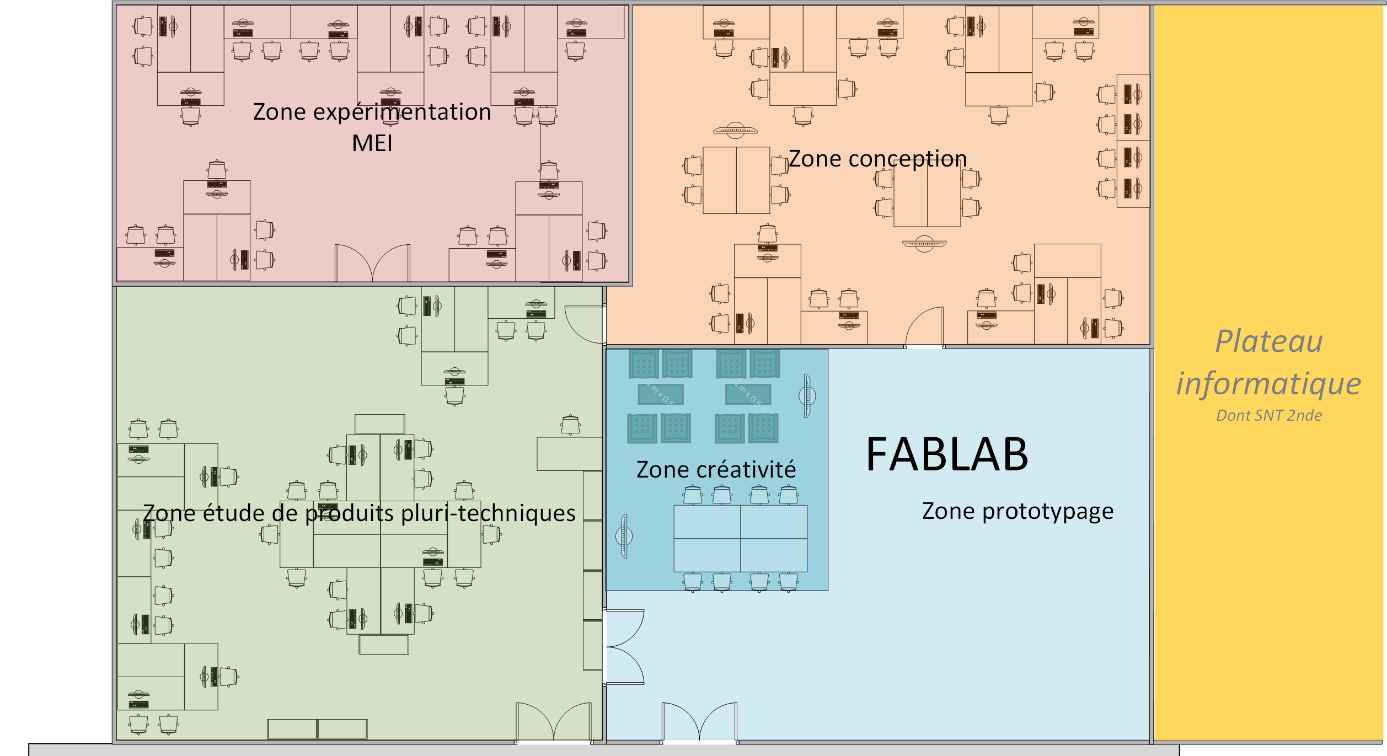 I2D
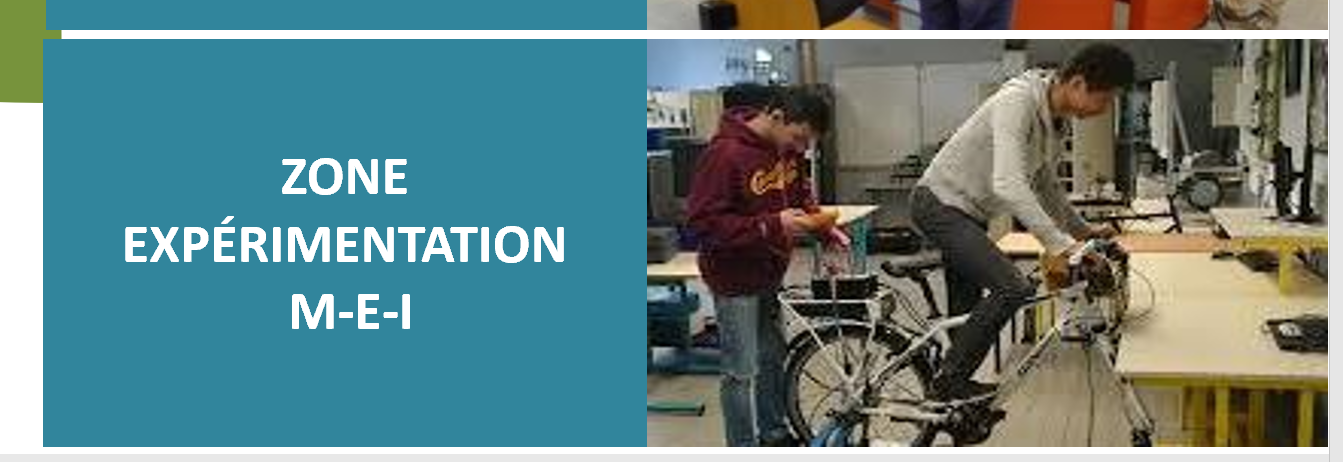 IT
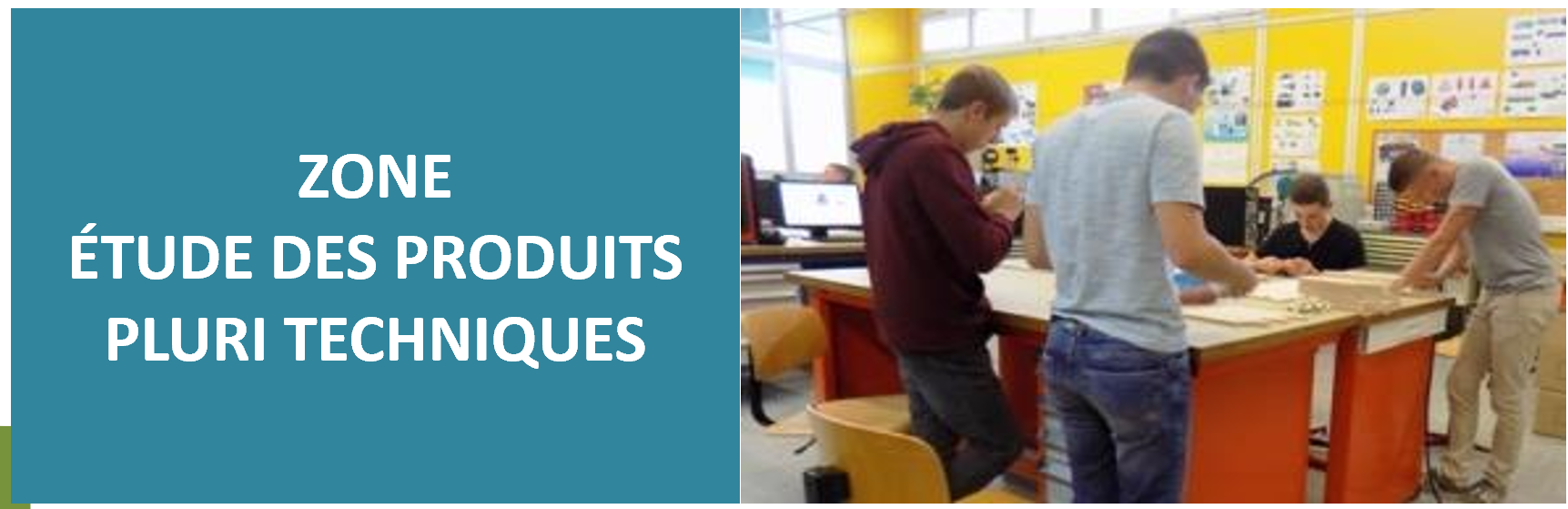 IT
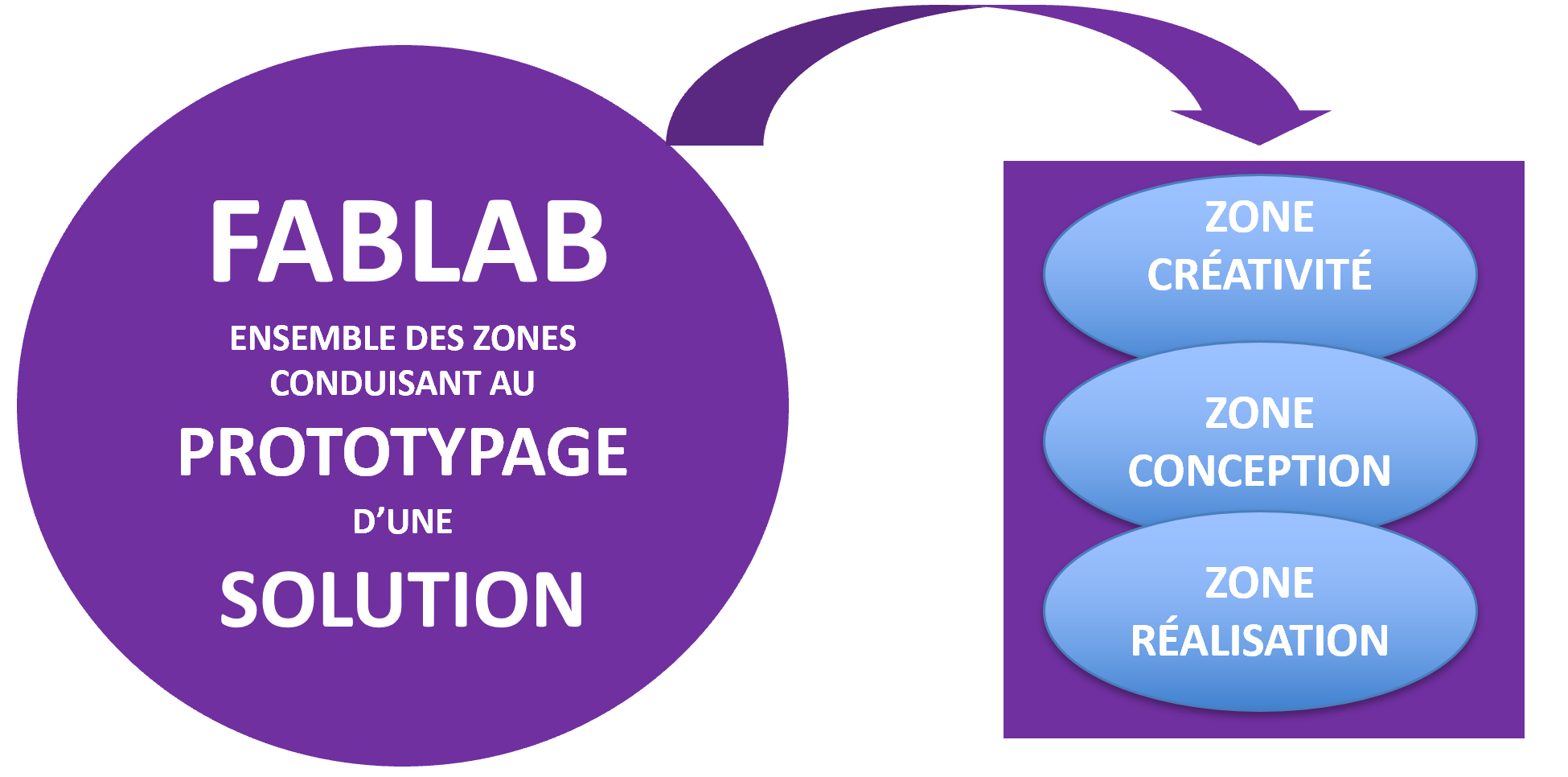 I2D
21
Aménagement pour la rentrée 2020 (1° + Tales rénovées)
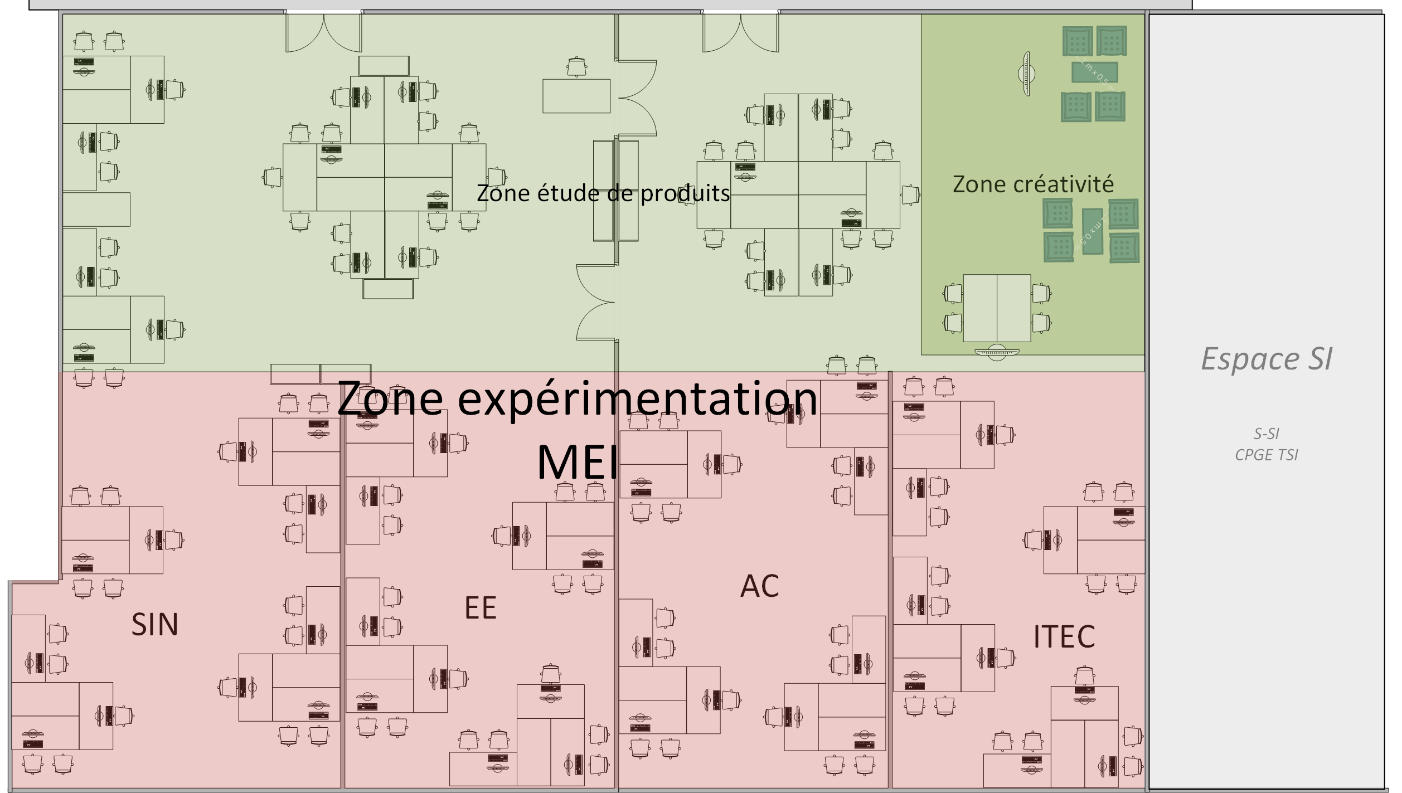 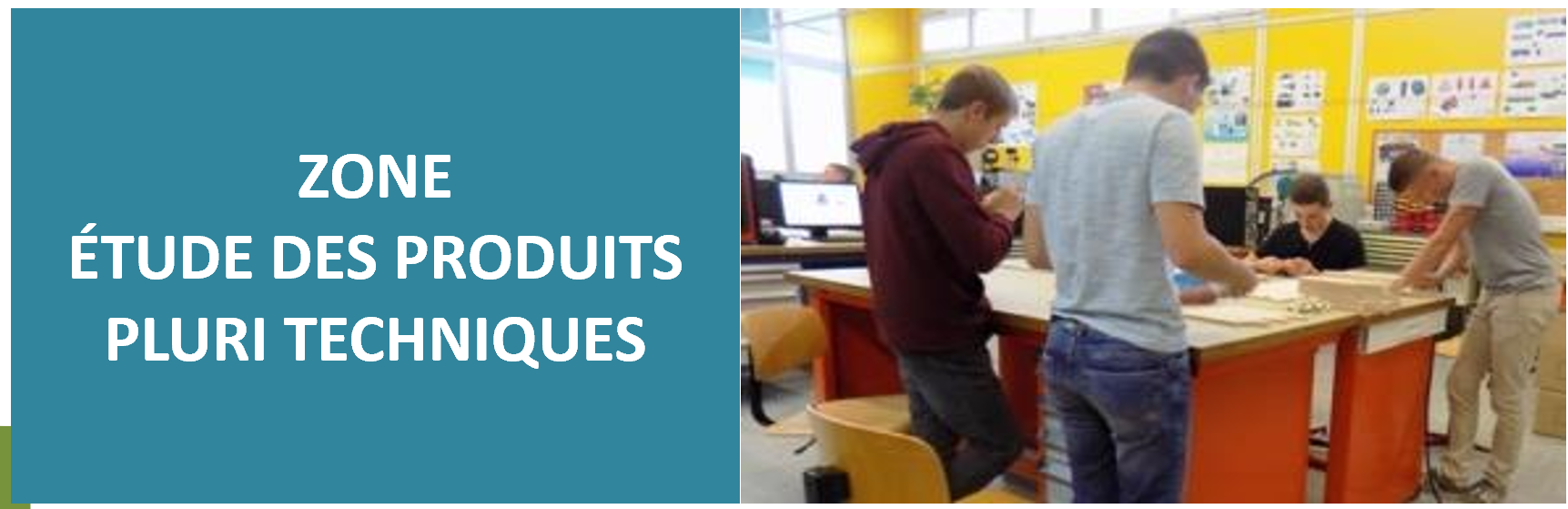 2I2D
2I2D
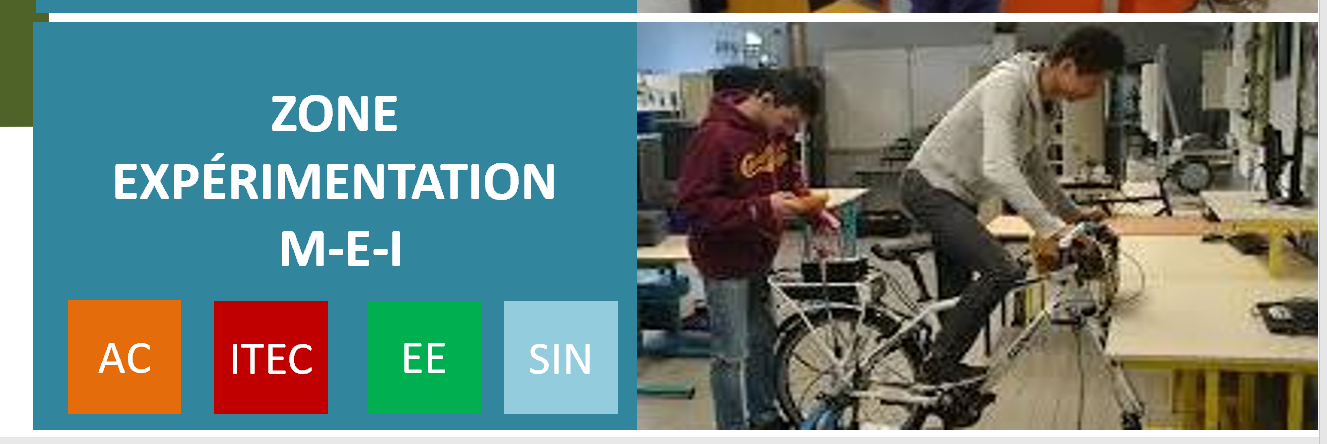 22
Aménagement transitoire 2019-2020 (1° rénovée + Tales 2011)
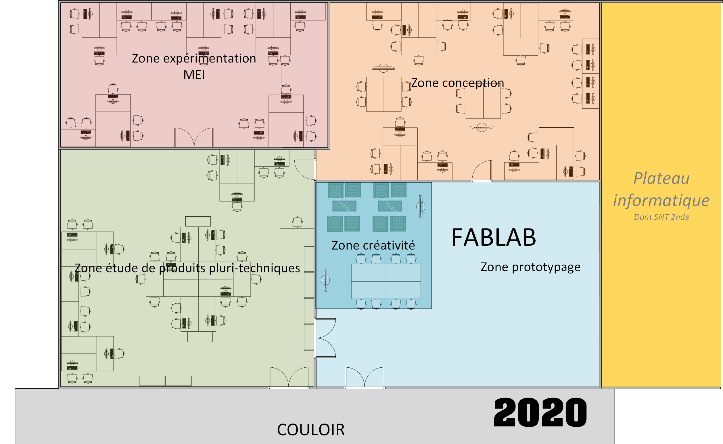 Utilisation zone étude de produits pluri-techniques comme labo d’ETT de terminale
2019 - 2020
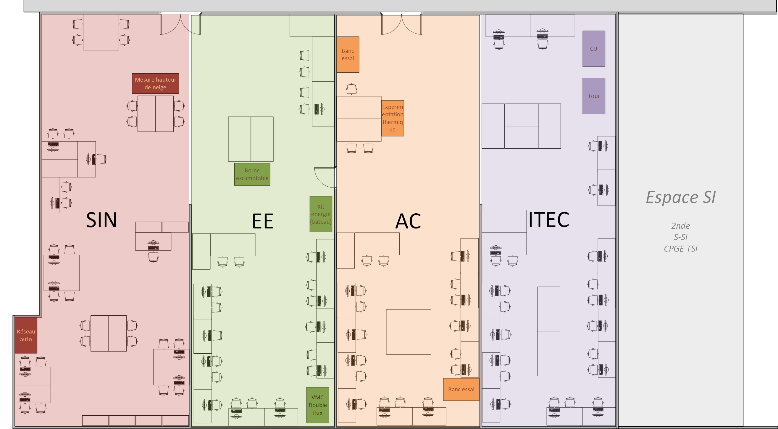 23
Merci de votre attention.
24